NCCRT Policy Action Strategic Priority Team
Annual Meeting Session Planning
September 29, 2022
1:00-2:00pm ET
Welcome!
Please share:

Your name
Where you’re from
Which organization you represent
Who’s joining us in November?
Today’s Objective: Prepare for our in-person meeting
3
Give a brief overview of the Policy Action Team
Review our top takeaways from the 2021 virtual SPT meeting
Share activity highlights from the past year
Recap and build on our discussions following the Blue Star Conversation held June 6th
Discuss potential project ideas for 2023
Leave with a list of identified tasks to bring to our in-person meeting.
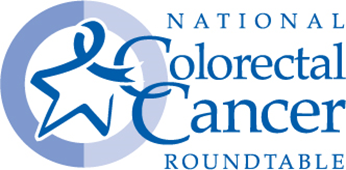 2022 NCCRT Annual Meeting
Date: November 16-18th, 2022
Location: Sheraton Inner Harbor Hotel, Baltimore, MD
Meeting Information & Agenda: https://nccrt.org/event/nccrt-annual-meeting-2022/ 

Policy Action Strategic Priority Team Meeting: 
Wednesday, November 16th, from 3:30pm-5:00pm ET
Policy Action Strategic Priority Team
Chair: 
Heather Dacus, DO, MPHDirector, Bureau of Cancer Prevention and Control; New York State

Co-Chair: TBD
Charge: To identify opportunities where the NCCRT can educate on or engage in the day’s emerging and pressing policy questions around colorectal cancer screening.
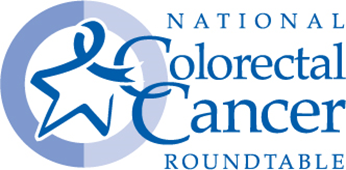 [Speaker Notes: Policy Action Strategic Priority Team Charge: To identify opportunities where the NCCRT can educate on or engage in the day’s emerging and pressing policy questions around colorectal cancer screening.]
80% in Every Community
80% in Every Community is an NCCRT initiative that continues the progress and commitment from 80% by 2018, and reemphasizes our dedication to partnership, collective action, and the pooling of resources to reach 80% colorectal cancer screening rates nationally. 

Strategic Focus Areas:
Assess and Build Capacity in Communities
Catalyze Healthcare Systems
Mobilize at Public Touch Points
Break Down Policy Barriers
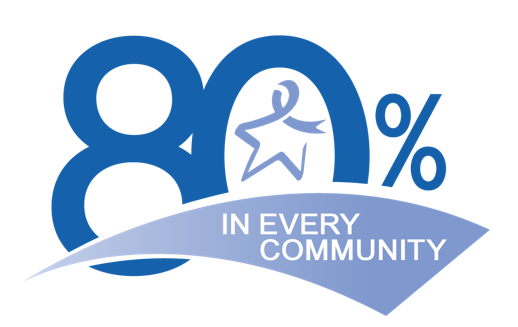 [Speaker Notes: Discuss strategic priority plan and where the goals of this SPT align with the 80% strategies
Building Capacity
Mobilizing Touchpoints
Catalyze healthcare systems
Break down policy barriers 
Policy Action’s alignment with 80% Strategic Plan]
Purpose of our Strategic Priority Teams
7
Promote dialogue around emerging topics and areas of interest of NCCRT
Develop project ideas related to our priority areas
Identify topics for NCCRT Blue Star Conversations
Members participate on Advisory Committees for projects pulled from these interest areas 
Assist with dissemination of resources and relevant information
Identify opportunities to promote the work of NCCRT
[Speaker Notes: Implement the 80% in Every Community Strategic Plan by:]
Policy Action
Community Health Centers
Public Awareness & Social Media
Family History & Early-Age Onset
PEPI: Health Systems & Providers
PEPI: Community Stakeholders
Aligning Our Priorities: Breaking Down Policy Barriers
Addressing both big “P” and little “p” policies
With effective policy, legislative, and regulatory changes, we can make CRC screening more affordable and accessible as a nation and in our local communities.
Many stakeholders can play a role in improving public health policies, whether those changes occur in the public, government sector or in a private, institutional setting.
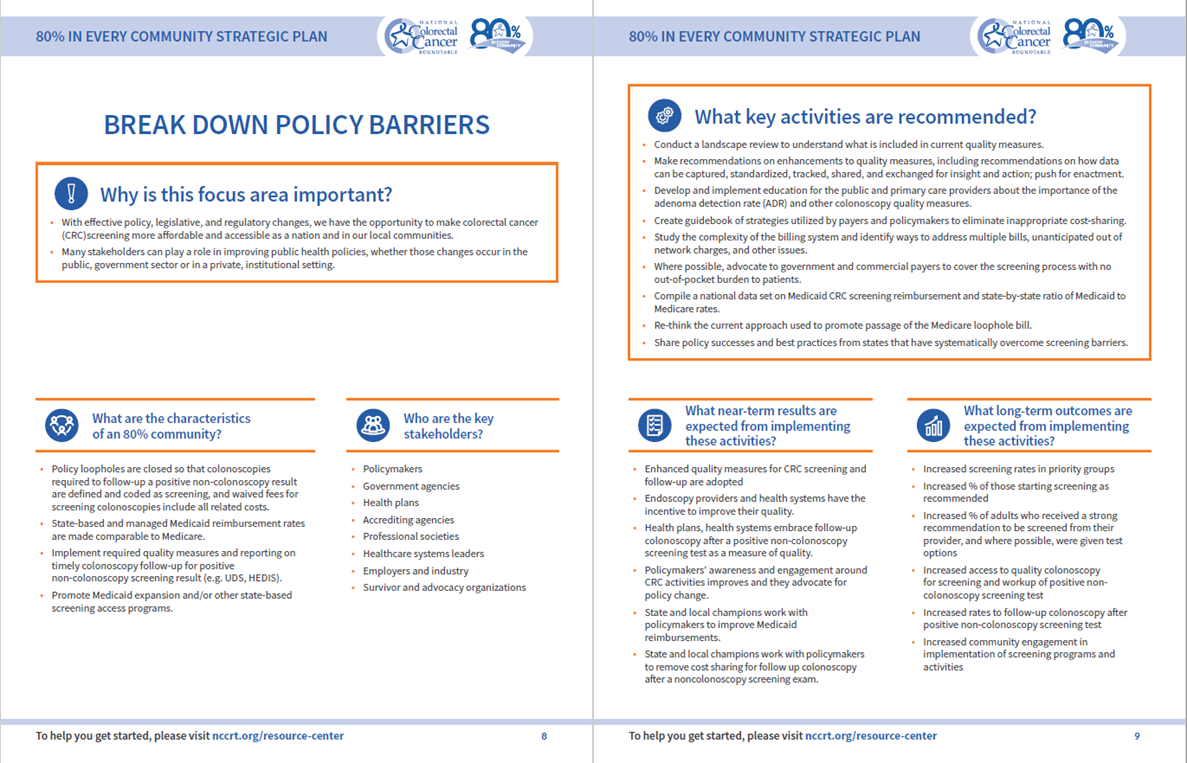 Team Takeaways from 2021 Policy Action SPT Meeting
10
What can this group do?
NCCRT and the Policy Action Team can support members focusing on policy issues. 
How do we learn which key policy issues our members are focusing on?
Are there other small p policy barriers we haven’t recognized? 
Can we create a resource for states wanting to work on CRC-related policy issues to help support their efforts?
We need to communicate this work effectively to NCCRT members and partners.
Identified Policy Issues & Barriers

Lack of funding for state CRC screening programs
Federal policies for coverage of colonoscopy following an abnormal stool test to compliment state-level work
Interpretation of new USPSTF Guideline language indicating that a follow up colonoscopy is part of the screening continuum. 
Working with state Medicaid programs to ensure all screening options are available to Medicaid beneficiaries.  
Work to better understanding measures (HEDIS, Medicare Star Ratings, and the Adult Core Set) relating to CRC screening and how they intersect.
Team Takeaways from 2021 Policy Action SPT Meeting
11
Identified Policy Issues & Barriers

Lack of funding for state CRC screening programs
Federal policies for coverage of colonoscopy following an abnormal stool test to compliment state-level work
Interpretation of new USPSTF Guideline language indicating that a follow up colonoscopy is part of the screening continuum. 
Working with state Medicaid programs to ensure all screening options are available to Medicaid beneficiaries.  
Work to better understanding measures (HEDIS, Medicare Star Ratings, and the Adult Core Set) relating to CRC screening and how they intersect.
What can this group do?
NCCRT and the Policy Action Team can support members focusing on policy issues. 
How do we learn which key policy issues our members are focusing on?
Are there other small p policy barriers we haven’t recognized? 
	Can we create a resource for states wanting to work on CRC-related policy issues to help support their efforts?
We need to communicate this work effectively to NCCRT members and partners.
2022 Activity Highlight: Blue Star Conversation
12
This presentation was an opportunity for NCCRT members to connect with the Policy Action Team, learn about screening measures,  and have a thoughtful discussion potential opportunities and challenges. 

Session Objectives:
Provide an overview of what it means to be a measure stewardess and CRC screening measures
Review recent changes to the HEDIS CRC Screening measure and implementation timeline
Review how changes to measures are made and how NCCRT members can be engaged in this process
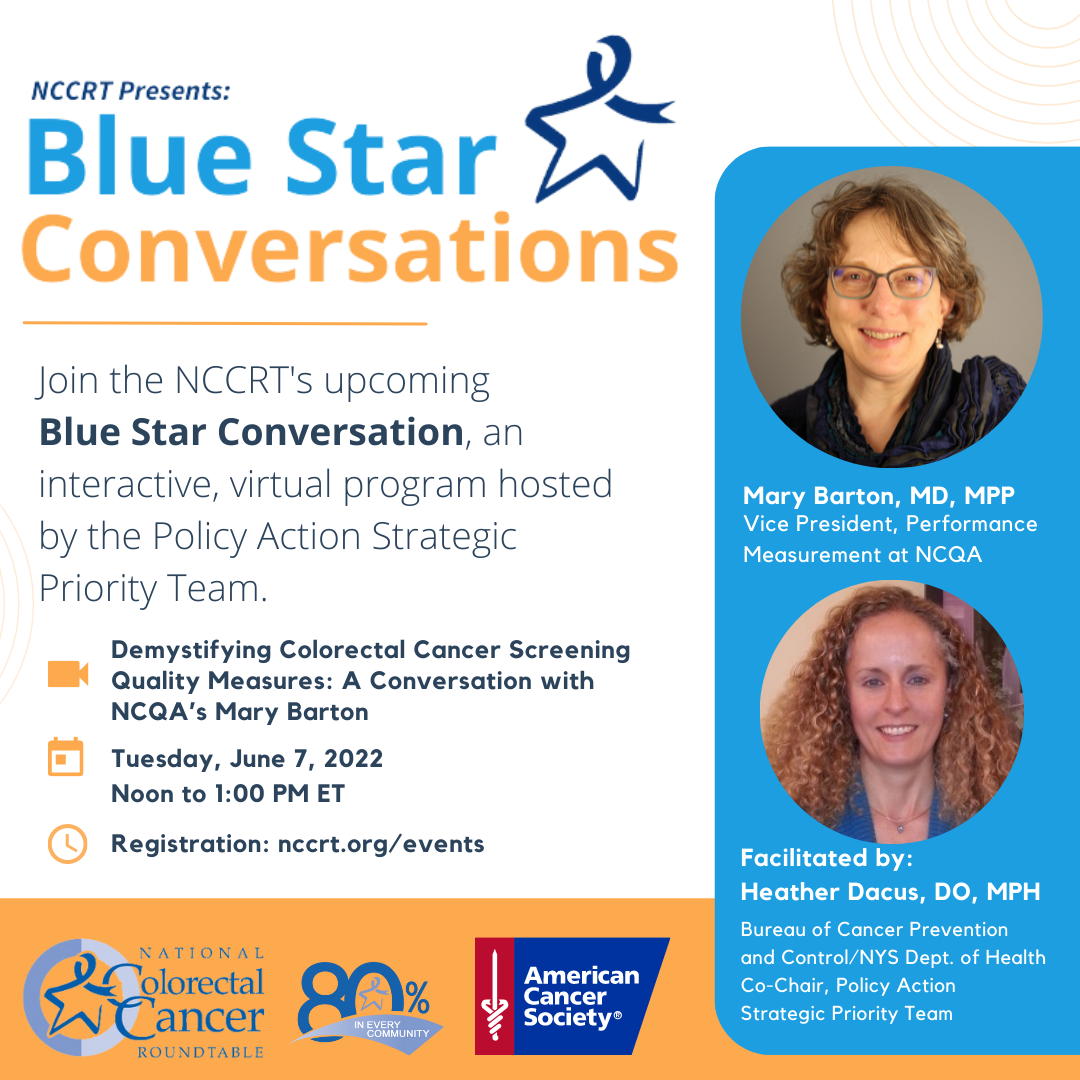 In-Person Strategic Priority Team Meeting Objectives
13
Dedicate time to team building and getting reacquainted
Deliver a short recap of this call
Spend the majority of our time discussing activities to focus on in the upcoming year 
Develop a plan to reconvene virtually after the New Year to finalize workplan
Potential Topics for Discussion
14
Produce a landscape analysis or publish a short policy brief on recent policy changes.
Develop a task list for states.
Pull together case examples from state-level groups (Comp Cancers) to highlight successes and learn where challenges remain.
Create a plan to understand Medicaid incentives.
Learn from the other SPTs or the Steering Committee if they have identify other policy issues we may be missing.
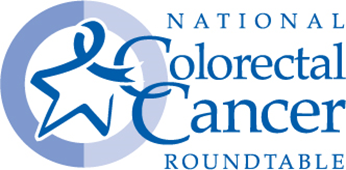 2022 NCCRT Annual Meeting
Date: November 16-18th, 2022
Location: Sheraton Inner Harbor Hotel, Baltimore, MD
Meeting Information & Agenda: https://nccrt.org/event/nccrt-annual-meeting-2022/ 

Policy Action Strategic Priority Team Meeting: 
Wednesday, November 16th, from 3:30pm-5:00pm ET